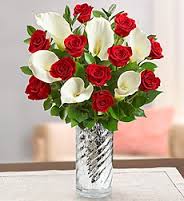 একগুচ্ছ ফুলের শুভেচ্ছা
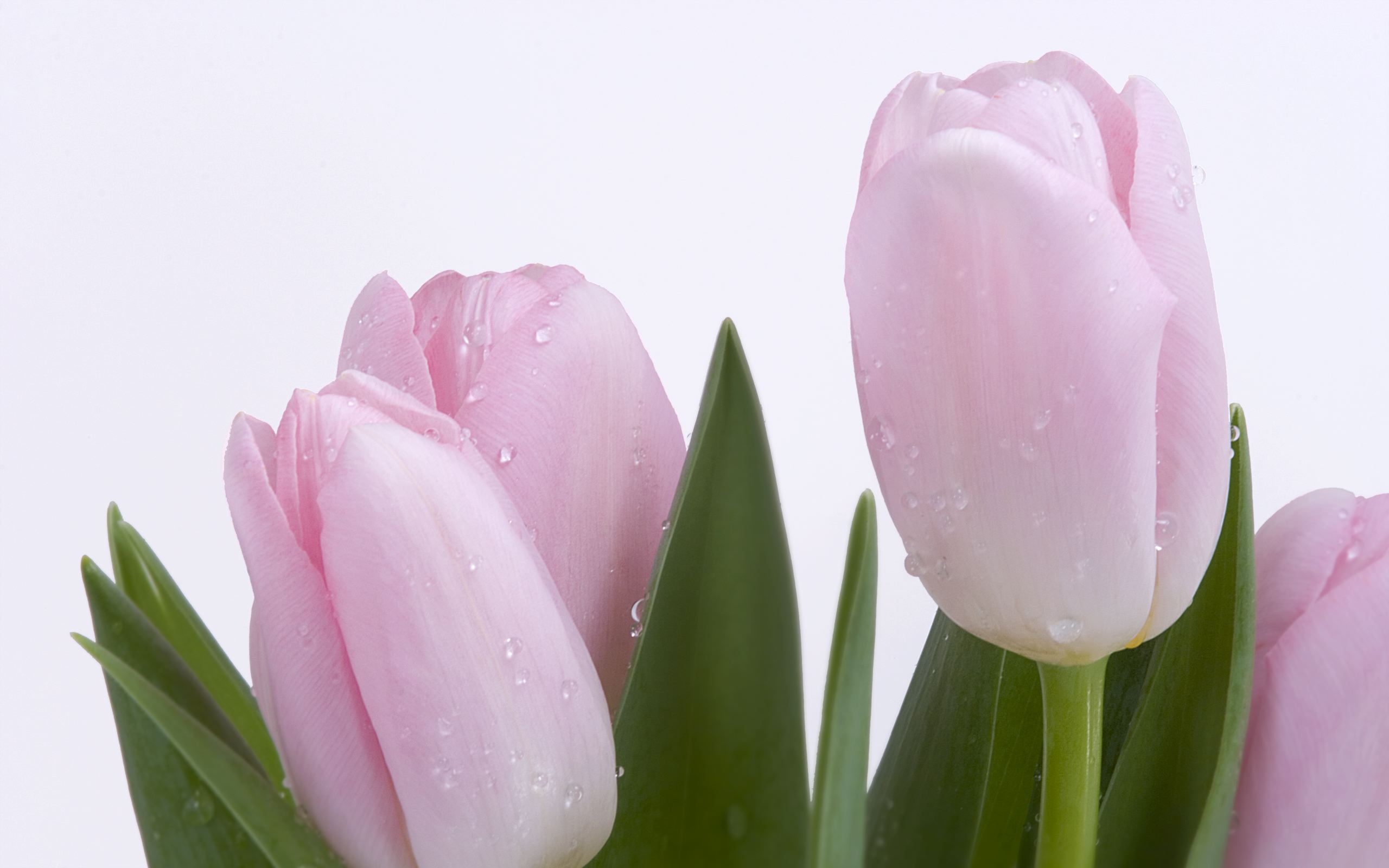 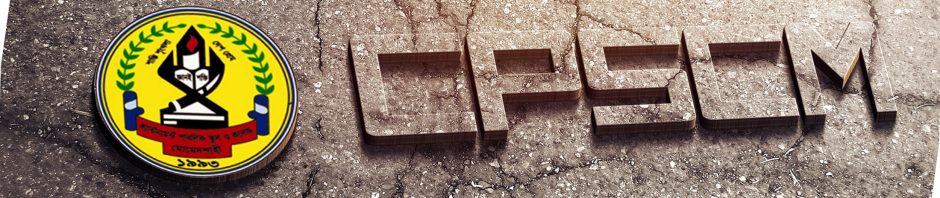 উপস্থাপনায়
গণিত বিভাগ
ক্যান্টনমেন্ট পাবলিক স্কুল ও কলেজ, মোমেনশাহী।
অধ্যায়ঃ ৬ 
   পাঠঃ ২
পাঠ পরিচিতি
শ্রেণি: নবম
বিষয় : সাধারণ গণিত
অধ্যায় : ষষ্ঠ
সাধারণ পাঠ : ত্রিভুজ সংক্রান
Dc¯’vcbv:
Dccv`¨-13
mvavib wbe©Pb: †Kv‡bv wÎfz‡Ri GKwU †KvY Aci GKwU †KvY A‡cÿv e„nËi n‡j,e„nËi †Kv‡Yi wecixZ evû ÿz`ªZi †Kv‡Yi wecixZ evû A‡cÿv e„nËi |
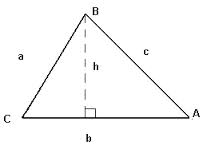 we‡kl wbe©Pbt g‡b Kwi, Δ ABC -Gi   ∠BCA>∠BAC cÖgvY Ki‡h BA>BC.
cÖgvYt1|  hw`  AB  evû BC  A‡cÿv e„nËi bv nq,Z‡e 
 i)BA= BC    A_ev ii)BA˂BC  n‡e|
hw`   BA=BC  nq,∠BCA=∠BAC wKš‘ kZ©vbyhvqx BCA>BAC Zv cÖ`Ë kZ©we‡ivax|
Avevi, hw` AB<BC nq, Z‡e BCA>BAC n‡e|
wKš‘ Zv I cÖ`Ë kZ©we‡ivax|
myZivs AB evû BC  Gi mgvb  ev AB †_‡K ÿz`ªZi 
n‡Z cv‡i bv|
AZGe,    AB>BC  (cÖgvwYZ)
gyj¨vqbt
1| mg‡KvYx wÎfzR ej‡Z Kx eyS ?
2| ¯’j‡KvYx wÎfzR ej‡Z Kx eyS ?
3| m~ÿ‡KvY ej‡Z Kx eyS ?
evwoi KvR:
‡Kv‡bv wÎfz‡Ri GKwU evû Aci GKwU evû A‡cÿve„nËi n‡j,e„nËi evûi wecixZ †KvY ÿz`ªZi evûi wecixZ †KvY A‡cÿv e„nËi |
ab¨ev`
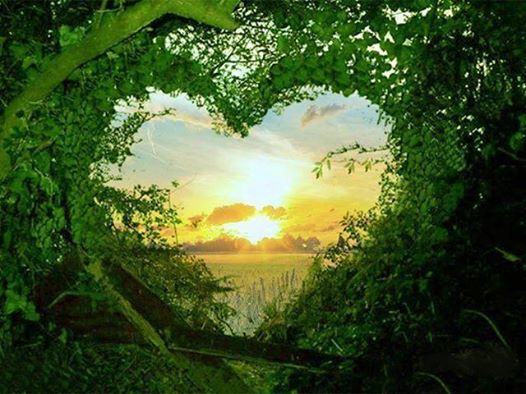 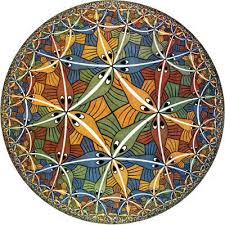 Dc‡`k-
‡h Ki‡e m~Î Rq,Zvi _vK‡e bv A¼‡Z fq ||
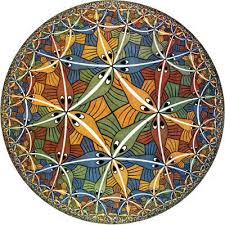